Károli Gáspár Református EgyetemBölcsészettudományi Kar
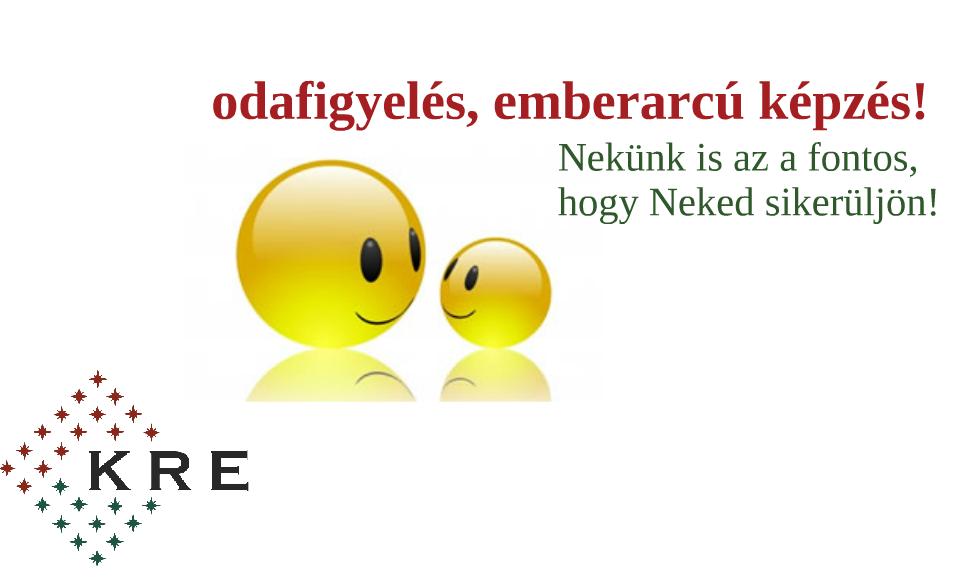 Nyílt Nap
2017. január 30-31. február 01.
A 2017. évi általános felvételi eljárás főbb tudnivalói
Felsőoktatási felvételi tájékoztató 2016. december 22-én jelent meg. Elérhető a www.felvi.hu oldalon!
Jelentkezés kizárólag elektronikusan a www.felvi.hu-n.
Hivatalos kiegészítés várható megjelenése: 2017.  január 31. – www.felvi.hu-n.
Jelentkezési határidő: 2017. február 15.
Ha a jelentkező egy adott középiskolai tantárgyból újra szeretne érettségi vizsgát tenni, akkor az érettségi vizsgára külön kell jelentkezni. 
Határideje: 2017. február 15.
Három képzés megjelölésére díjmentesen van lehetőség. A további jelentkezési helyekért 2000-2000 Ft kiegészítő díjat kell fizetni.
A jelentkezéskor rangsort kell felállítani, amely később még egyszer módosítható. Az osztatlan kétszakos tanárképzés egy jelentkezési helynek számít!
Sorrendmódosítás, dokumentumpótlás határideje: 2017.  július 12.
	Sorrendmódosítás kizárólag egyszer lehetséges!
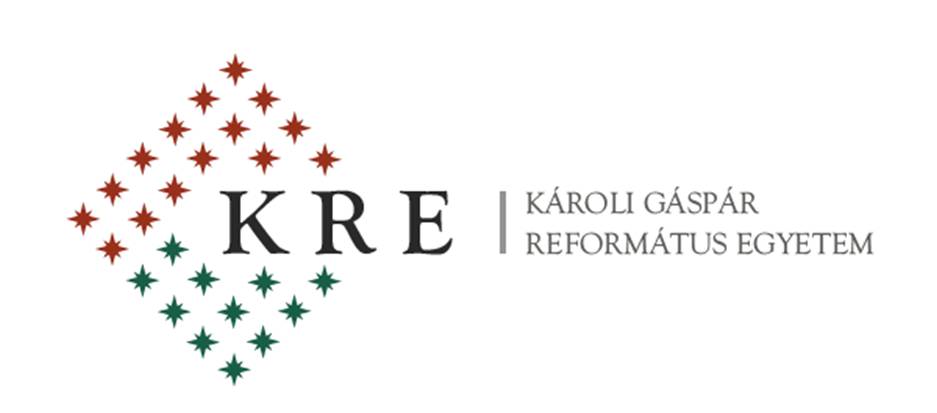 A 2017. évi általános felvételi eljárás főbb tudnivalói
Amennyiben a jelentkező ugyanazon jelentkezési hely több finanszírozási formáját is megjelöli (a finanszírozási forma magyar állami ösztöndíjjal támogatott vagy önköltséges lehet), akkor az a maximálisan megjelölhető jelentkezési helyek számát tekintve egy jelentkezési helynek tekintendő.
Ügyfélkapu regisztráción keresztüli hitelesítés vagy E-felvételit hitelesítő adatlapok beküldésének határideje várhatóan: 2017. február 20.
Ha még nem rendelkezik ügyfélkapu regisztrációval: Az egyszeri regisztrációt bármely okmányirodában meg lehet tenni. Ezt követően az E-felvételi felületén található hitelesítés funkció használatával a két rendszerbe történő párhuzamos bejelentkezés után a hitelesítés automatikusan megtörténik, melyről elektronikus értesítést kap.
Amennyiben a jelentkező nem él az Ügyfélkapun keresztül történő hitelesítési lehetőséggel akkor az űrlapok kitöltése - adatainak ellenőrzése és mentése - után ki kell nyomtatnia a felületről az ún. hitelesítő adatlapot és azt aláírásával hitelesítve - ajánlott (könyvelt) küldeményként - postáznia kell a következő címre: Oktatási Hivatal, 1380 Budapest, Pf. 1190. 
A jelentkező jelentkezési szándéka a hitelesítés után válik érvényessé.
Ponthatárok, a felvételi eredmények várható kihirdetése: 2017. július 26.
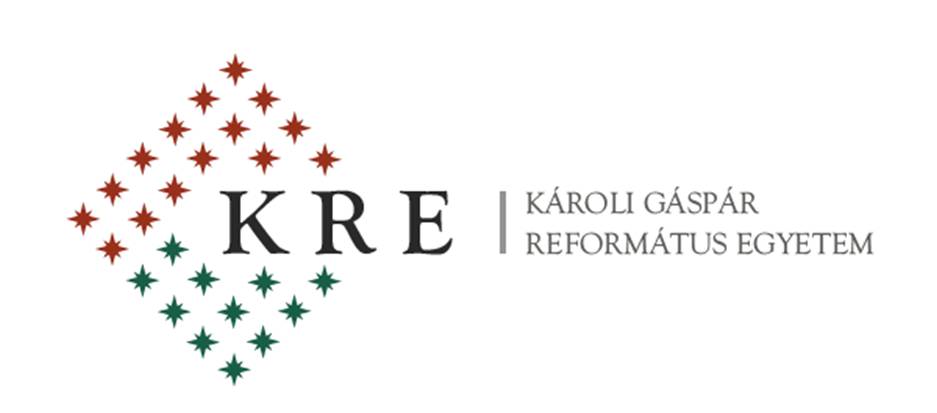 Ki nyerhet felvételt?
Aki legalább egy jelentkezési helyre a jelentkezési határidőig (2017. február 15. hétfő) érvényes jelentkezést nyújtott be (max. 6 képzésre lehet jelentkezni).
Továbbtanuláshoz megfelelő előképzettséggel, végzettséggel rendelkezik, továbbá
alapképzés, osztatlan képzés => előírt érettségi vizsgatárgyak teljesítése;
megjelölt tárgyak közül legalább egy emelt szintű érettségi vizsga teljesítése;
Pontszáma eléri a jogszabályban meghatározott minimum pontszámot:
	alapképzésen, osztatlan képzésen a 280 pontot, 
	mesterképzésben az 50 pontot;
Nem minden esetben elegendő, hogy a felvételi összpontszám eléri a jogszabályi minimum pontszámot, állami ösztöndíjas képzésen el kell érni a szakhoz tartozó minimum ponthatárt is,
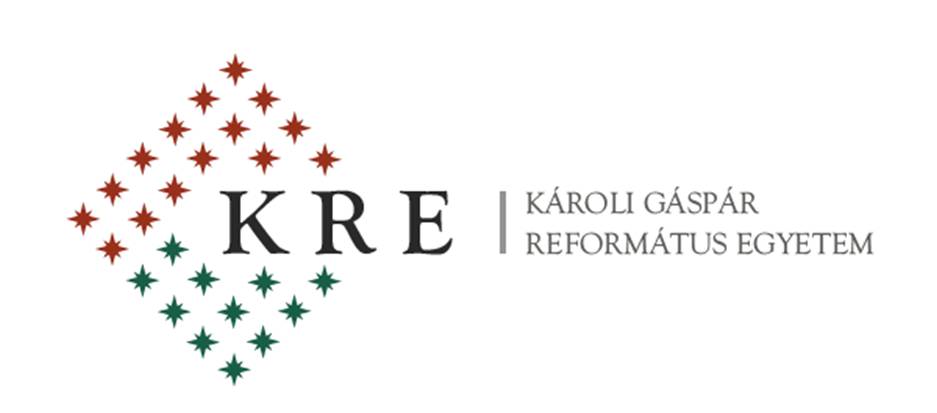 Ki nyerhet felvételt?
Ki nyerhet felvételt?
A KRE-BTK-án ezek a következők szakok:
anglisztika (A) 320 pont
kommunikáció és médiatudomány (A) 455 pont
magyar (A) 310 pont 
pszichológia (A) 435 pont
szabad bölcsészet (A) 330 pont
szociológia (A) 320 pont
történelem (A) 310 pont
osztatlan tanárképzés (O) 305 pont
eléri a 2017. július 26-án megállapított ponthatárt
megfelel az adott szakon meghatározott egyéb feltételeknek (KRE-BTK osztatlan tanári szakpárokon szükséges a pályaalkalmassági vizsgálat illetve média-, mozgókép- és kommunikációtanári szakon a gyakorlati vizsga (média) sikeres teljesítése);
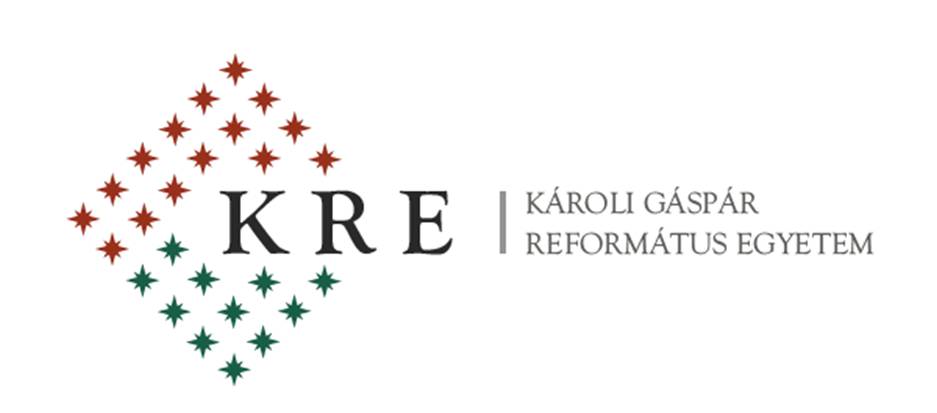 Figyelem! NEM kell feltölteni az alábbi dokumentumokat:
Figyelem! NEM kell feltölteni az alábbi dokumentumokat
 A 2003. január 1-je után megszerzett államilag elismert nyelvvizsgák esetében az elektronikus jelentkezés során a bizonyítvány adatainak megadása kötelező (nyelv megnevezése, foka, típusa, bizonyítvány száma, anyakönyvi szám). Az államilag elismert nyelvvizsga-bizonyítvány hitelességének az ellenőrzése a nyelvvizsgák nyelvvizsga-anyakönyveinek nyilvántartásából történik.
A 2006. január 1-je után kibocsátott magyar rendszerű érettségi bizonyítványban és érettségi tanúsítvány(ok)ban szereplő érettségi vizsgaeredményeket a Hivatal a köznevelés információs rendszeréből elektronikus úton használja fel.
A jelentkező az e-ügyintézés keretében folyamatosan nyomon követheti a nyelvvizsga-anyakönyveinek nyilvántartásából és a köznevelés információs rendszeréből átkerült adatait. Amennyiben van olyan érettségi, illetve nyelvvizsga eredménye, amelyet nem lát az E-felvételiben, azt az e-ügyintézés keretében dokumentum feltöltésével jelezze.
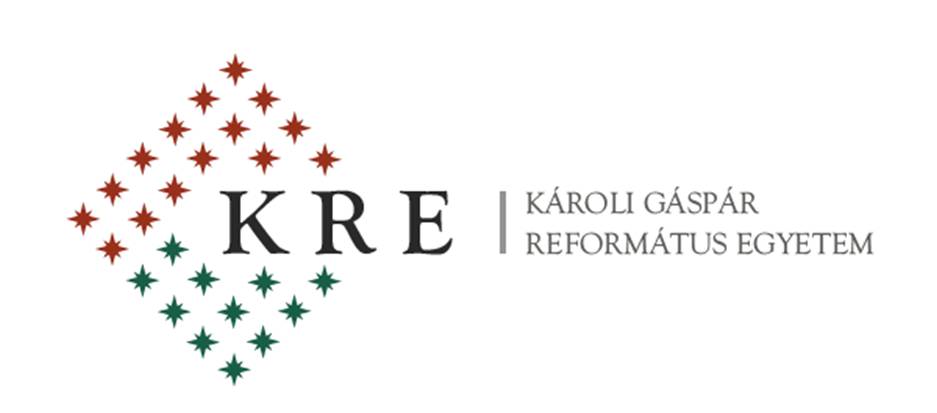 PONTSZÁMÍTÁSBA (alapképzés), Osztatlan tanárképzés,
500 pontos rendszer 
400 pont a tanulmányi és érettségi pontokból 
100 pont többletpontokból
Számítás módja:
a tanulmányi pontok (max, 200 pont) és az érettségi pontok (max. 200 pont) összege + a többletpontok;
az érettségi pontok kétszerese (max 200pont x 2) + a többletpontok;
a KRE-n felsőfokú oklevél birtokában az oklevél minősítése alapján szerezhető  max. 400 pont + a többletpontok;
Oklevél minősítése alapján történő pontszámítás esetén csatolni kell a felsőfokú végzettséget igazoló oklevél másolatát!
		kitűnő/jeles minősítésű oklevél: 400 pont
 		jó minősítésű oklevél: 360 pont
		közepes minősítésű oklevél: 320 pont
		elégséges minősítésű oklevél: 280 pont
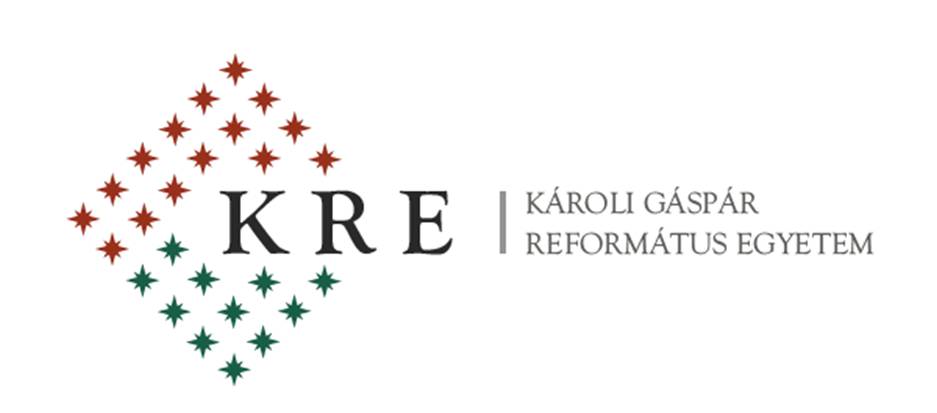 PONTSZÁMÍTÁSBA (alapképzés), Osztatlan tanárképzés,
Tóth Zsuzsanna Mercédesz
a tanulmányi pontok (max, 200 pont) és az érettségi pontok (max. 200 pont) összege + a többletpontok;
tanulmányi pontok:
100 pont: középiskolai érdemjegyekből 
az öt fő tantárgy utolsó két év végi érdemjegyeit összeadni, majd megduplázni
magyar nyelv és irodalom, matematika, történelem, idegen nyelv, természettudományos tárgy
ha nincs legalább két évig tanult természettudományos tárgya, akkor két, legalább egy évig tanult természettudományos tárgy év végi jegyeit kell venni
100 pont: érettségi átlageredményéből  
négy kötelező és egy szabadon választható érettségi tárgy százalékos eredményének átlaga, egész számra kerekítve
2005 előtti érettséginél az érdemjegyek átváltása százalékokra: jeles: 100%, jó: 79%, közepes: 59%, elégséges: 39%
érettségi pontok:
Főszabályként két érettségi vizsgatárgy százalékos eredményei alapján számítható pontok az érettségi pontok. 
Amennyiben követelményként több érettségi vizsgatárgy választható – vagyis a kettőnél több megadott tantárgy között „vagy" szerepel –, akkor ezek közül a jelentkező számára legkedvezőbb két érettségi vizsgatárgy eredményei alapján kell kiszámítani az érettségi pontokat. Az érettségi pontok összértéke maximum 200 pont lehet.
2.   az érettségi pontok kétszerese + a többletpontok;
a kiválasztott szakon kötelező/választható két tantárgyat kell figyelembe venni
a százalékos eredményekből pontok (100%-100pont)
tárgyanként legfeljebb 100 pontot lehet szerezni, függetlenül attól, hogy emelt vagy középszintű a vizsga
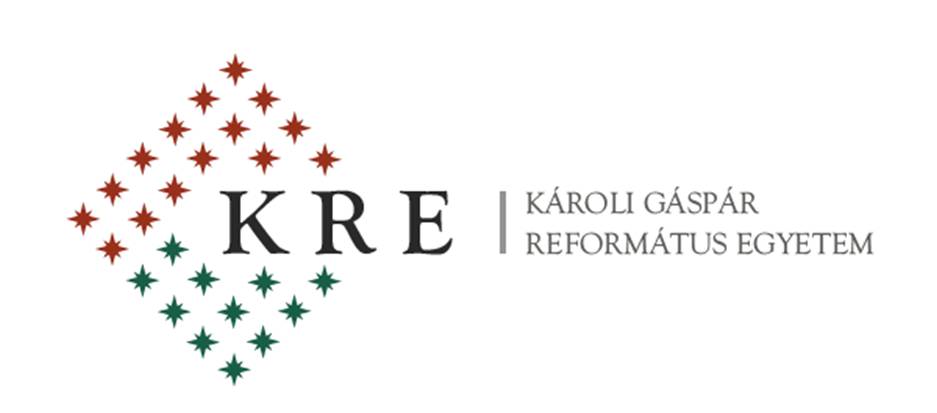 TÖBBLETPONT - Maximum 100 pont(igazoló dokumentumok alapján)
Emeltszintű érettségi vizsga - amelyből a jelentkező érettségi pontját számolják. Vizsgánként 50-50 pont jár, max. 100 pont;
	(legalább 45%-os eredménynél)
Nyelvtudást igazoló dokumentum (bizonyítvány/oklevél), 
max. 40 pont; (B2, komplex nyelvvizsga 28 pont)
Akik ugyanabból a nyelvből nyelvvizsgát és emelt szintű érettségit is tesznek, csak az emelt szintű matúráért kapnak többletpontot.
Tanulmányi és művészeti versenyeredmény;
Csak akkor jár többletpont, ha a jelentkezők olyan tárgyból versenyeztek, amely a kiválasztott szakon érettségi pontot adó tárgy.
Felsőoktatási szakképzés záróvizsgája (max. 32 pont);
Szakirányú végzettség (max. 32 pont);
OKJ-s jegyzékben szereplő, 1993 után szerzett 54-es vagy 55-ös szakszámú végzettség - ha a szakirányuknak megfelelő képzésen tanul tovább és az adott képzési terület felsőoktatási intézményei közösen így határoztak.
Sporteredmény igazolása;
Esélyegyenlőség, max. 40 pont:
Az igazolási jogcímnek a Tájékoztató megjelenése és 2017. július 12. közötti valamely időtartamban kell fennállnia.
Hátrányos helyzet igazolása 
Fogyatékosság igazolása 
Gyermekgondozás igazolása
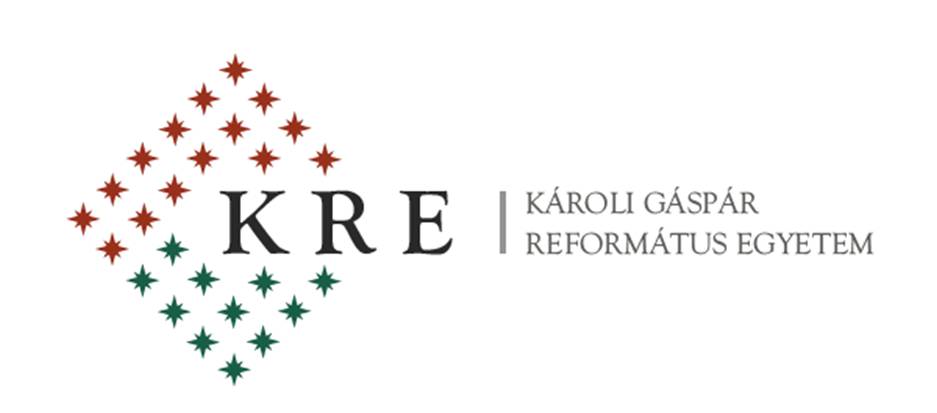 Újdonság a 2017-es felvételi eljárásban
Az egy vagy két tárgyból emelt szintű érettségihez kötött szakokra jelentkezők az emelt szintű érettségi helyett felsőoktatási felvételi szakmai vizsgát is tehetnek, ha az adott tantárgyból a kétszintű érettségi rendszer bevezetése előtti vizsgaeredményük, nemzetközi érettségi bizonyítványuk, valamelyik EGT- tagállamban szerzett érettségi vizsgaeredményük van.
A vizsgát az egyetemek, főiskolák szervezik.
A vizsgák tartalmilag az emelt szintű érettségihez fognak hasonlítani.
A felsőoktatási felvételi szakmai vizsgán tárgyanként ugyanúgy jár az 50 többletpont, mint az emelt szintű érettséginél.
Osztatlan tanárképzés
Jelentkezők 
	„Pályaalkalmassági vizsgálat”-on vesznek részt!
Célja: a jelölttel való személyes találkozás során, a tanárképzésre jelentkező pályaképéről, személyes motivációiról, habitusáról, kommunikációs készségéről való tájékozódás.
	Bővebb információ: www.kre.hu/felveteli
Pályaalkalmassági vizsgálatra az az intézmény hívja be a jelentkezőt, amelyet elsőként jelölt meg.
Felvételi pályaalkalmassági vizsgálat időpontja: 
2017. május 22-23-24-25.
Helyszíne: 1146 Budapest, Dózsa György út 25-27.
Alapfokozat és szakképzettség birtokában az alapképzésben megszerzett ismeretek beszámításával - a Korm. rendelet 5. § (5) bekezdésében foglaltak alapján - az 1. § a) pontja szerint osztatlan tanárképzésben szerezhető tanári szakképzettség.
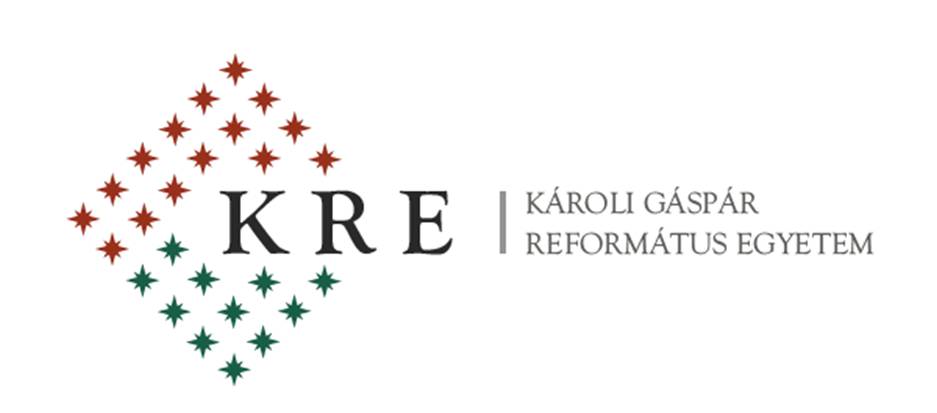 Gyakorlati vizsga (média), Média-, Mozgókép és Kommunikációtanár szakra
A gyakorlati vizsga (média) két részről áll:
Egy előzetesen megírt és beküldött dolgozatból, esszéből.
A felvételi vizsgabizottság tagjaival folytatott beszélgetésből.
A szóbeli felvételi beszélgetésen az előzetesen beküldött digitális formában beadott írásos és képi tartalmú munkának a megvitatása, diszkussziója zajlik. A beszélgetésen újabb vagy más vizuális anyagok bemutatására már nincs lehetőség!
Célja: A bizottság képet kíván kapni arról, hogy milyen motiváltsággal és előzetes elképzelésekkel kezdi meg a tanulmányait a jövendő médiatanára. 
	Bővebb információ: www.kre.hu/felveteli
Gyakorlati vizsga (média), időpontja: 
2017. május 24-25.
Helyszíne: 1088 Budapest, Reviczky u. 4.
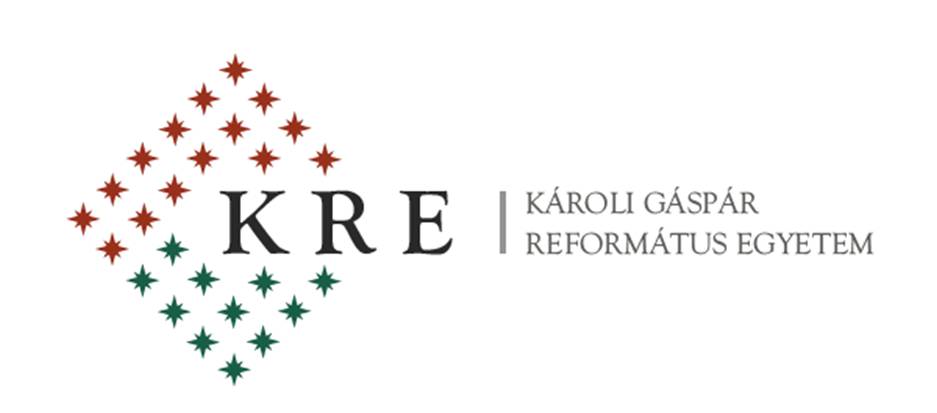 WWW.
felvi.hu

kre.hu/btk/index.php/tanulmanyi-osztaly/felvetelizoknek.html

kre.huBTKFELVÉTELI
oktatas.hu
eduline.hu
diakhitel.hu
diakigazolvany.hu
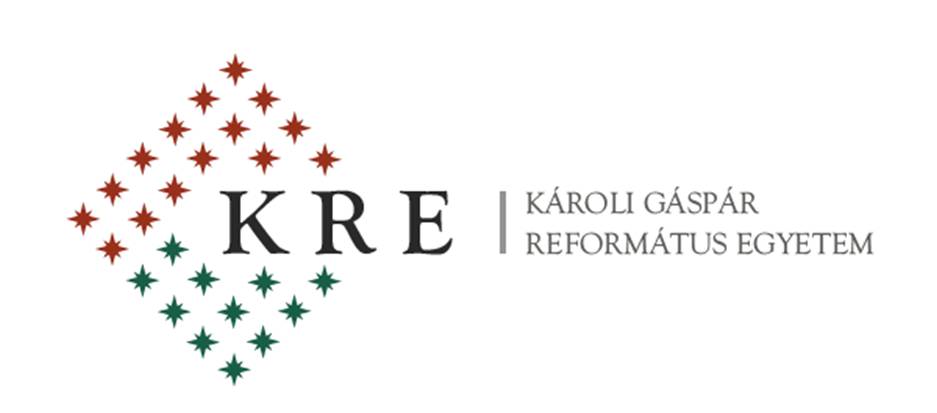 További kérdésére szívesen válaszolunk:www.kre.hu/btk/  Tanulmányi Osztály
Köszönöm megtisztelő figyelmüket!
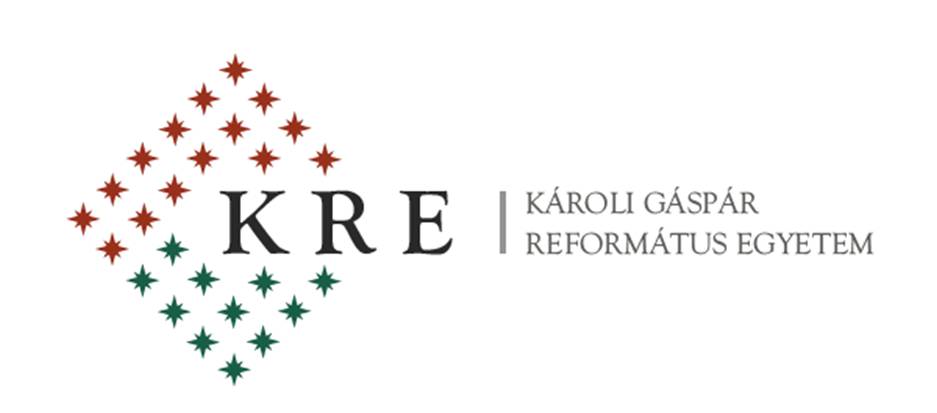